Pohjois-Karjala hyvinvoinnin edelläkävijäksi
Hyvinvointistrategia 2020-2025
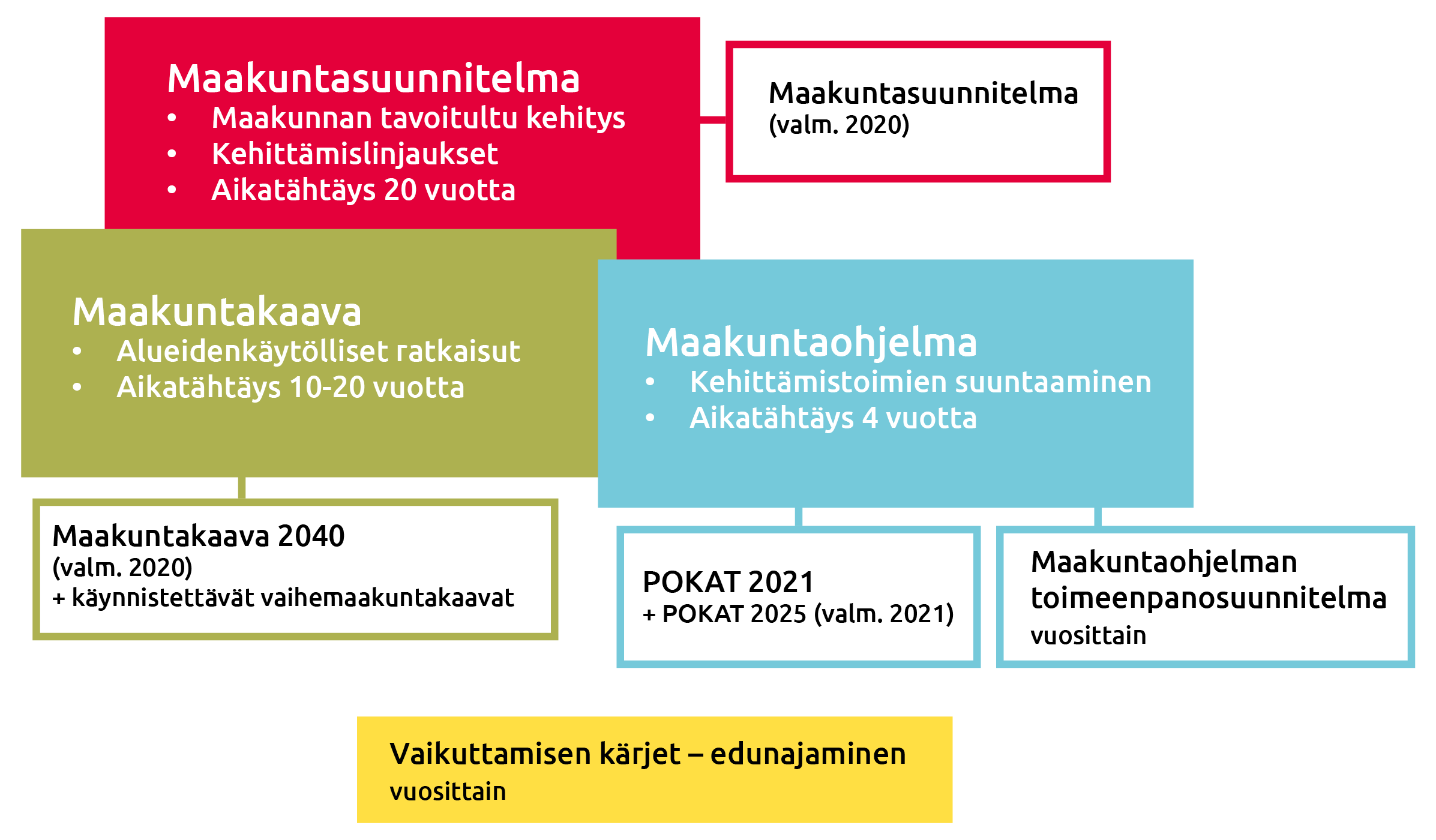 KIITOSMaarita Mannelin050 350 4927